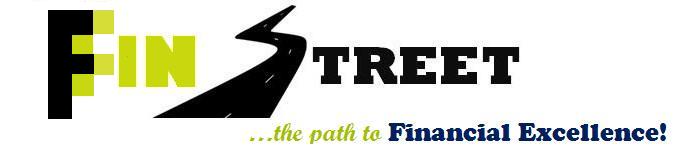 Share Bazaar
The biggest Risk in life..is Not taking one!
Krishna
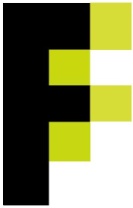 What are shares?
Total equity capital of a company is divided into equal units of small denominations, each called a share.

Eg- The total equity capital of Rs 2,00,00,000 is divided into 20,00,000 units of Rs 10 each. Each such unit of Rs 10 is called a Share.
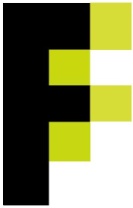 Securities…
Securities one can invest in – 
Shares
Government securities
Derivative Products
Units of Mutual Funds
Commodities
Currencies
Bullion
etc.
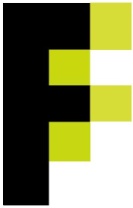 Role of SEBI
Regulating the business in stock exchanges and any other securities markets
Registering and regulating the working of stock brokers
Prohibiting fraudulent and unfair trade practices
Calling for information from, undertaking inspection, conducting inquiries and audits of the stock exchanges
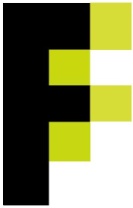 Segments of Securities Market
There are two independent segments of Securities Market and they are - 

Primary Markets - provides the channel for sale of new securities

Secondary Markets - deals in securities previously issued
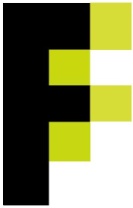 Primary Markets
The primary market provides the channel for sale of new securities. 
Primary market provides opportunity to issuers of securities
Government as well as corporates, to raise resources to meet their requirements of investment
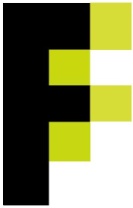 Primary Markets
What is Face Value of a Share?
   The nominal of stated amount associated to a share by the issuer.

What is Premium/ Discount?
	Premium – When securities sold above its face value Discount – When securities sold below its face value
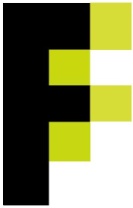 Different kinds of issues
Initial Public Offering
Further issue(FPO)
Rights issue
Preferential issue
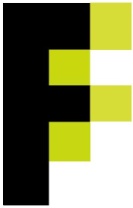 IPOs
Draft Prospectus
RHP
Quotas
QIB – 50%
HNI – 15%
Retail - 35%
Definitions – Retail Investor, HNI, QIB.

Note : QIB's are prohibited by SEBI guidelines to withdraw their bids after the close of the IPOs. Retail and non-institutional bidders are permitted to withdraw their bids until the day of allotment.
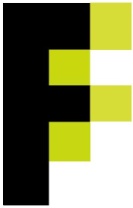 ASBA
Application Supported by Blocked Amounts

IPO applicant's account doesn't get debited until shares are allotted to him.

QIBs are not allowed to participate in IPOs through ASBA facility.

Amount is blocked. It can also be unblocked before allocation. 

If application is selected then money is debited.
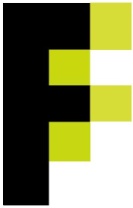 Price Band
The upper price of the band can be a maximum of 1.2 times the floor price.

Book-building process has a book running lead manager (BRLM), a merchant banker, who manages the issue.

The cut-off price is arrived at by the method of Dutch auction.

QIB – Discretion of BRLM

HNI/RI – Proportionate allotment
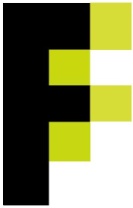 Initial Public Offering
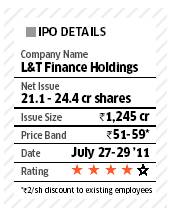 Book Building Process.
Price Band
Process is open for 3 days for Retail Investors and 2 days for QIBs.
Max 15 days for the allotment.
Max 7 days for listing then.
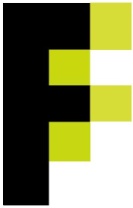 Secondary Market
Market where securities are traded after being initially offered to the public in the primary market.
For general investor-The secondary market provides an efficient platform for trading of his securities.
For the company-serve as a monitoring and control conduit.
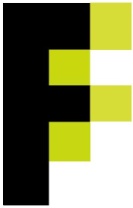 Stock Exchange
BSE - Bombay Stock Exchange.
Oldest stock exchange in Asia. Established in 1875 as The Native Share & Stock Brokers' Association.
BSE is the world's number 1 exchange in the world in terms of the number of listed companies
30 company index


Market Barometer – SENSEX
Day’s Weightages (As on 5th Sep)
RIL- 9.93% 
CIL – 9.2%
ONGC – 8.5%
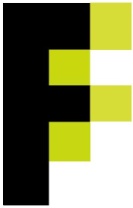 NSE – National Stock Exchange.
Incorporated in 1993. It is the largest stock exchange in India in terms of daily turnover and number of trades, for both equities and derivative trading
50 stock index
Circuit limits


Market Barometer – S&P CNX NIFTY
Day’s Weightage (5th Sep)
RIL – 8.78%
ONGC – 7.52%
TCS – 6.66%
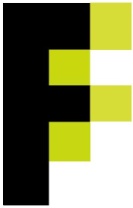 INDIA VIX
Volatility Index is a measure of market’s expectation of volatility over the near term. 

India VIX is a volatility index based on the NIFTY Index Option prices.
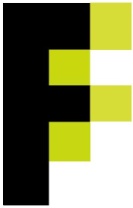 Factors influcing stock prices
Stock specific – earning capacity, financial health and management, projects approved and in the pipeline, corporate announcements, etc
Market specific – political and economic changes, government decisions, rainfall, etc
Important indicators
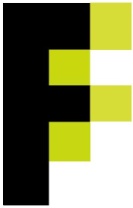 EPS – Earning per share
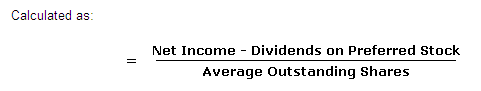 P/E – Price per earning
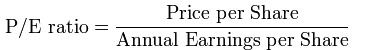 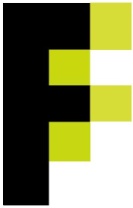 Other Parameters
Price - Volumes

Trend Analysis

Corporate Announcements

Annual Reports and Balance sheets.
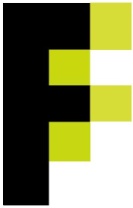 Freq used terms
Bid – Price at which investor wants to buy.
Ask – Price at which investor wants to sell.
Market Order.
Limit Order
Stop loss Trigger Price
Margin Buy
Margin Sell
Rolling Settlement
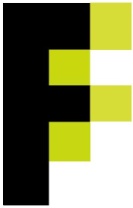 Portfolio
A Portfolio is a combination of different investment assets mixed and matched for the purpose of achieving an investor's goal.
Ex- buying the stocks of Realty, Metals, Healthcare, Textiles, Capital Goods etc.
Thank You